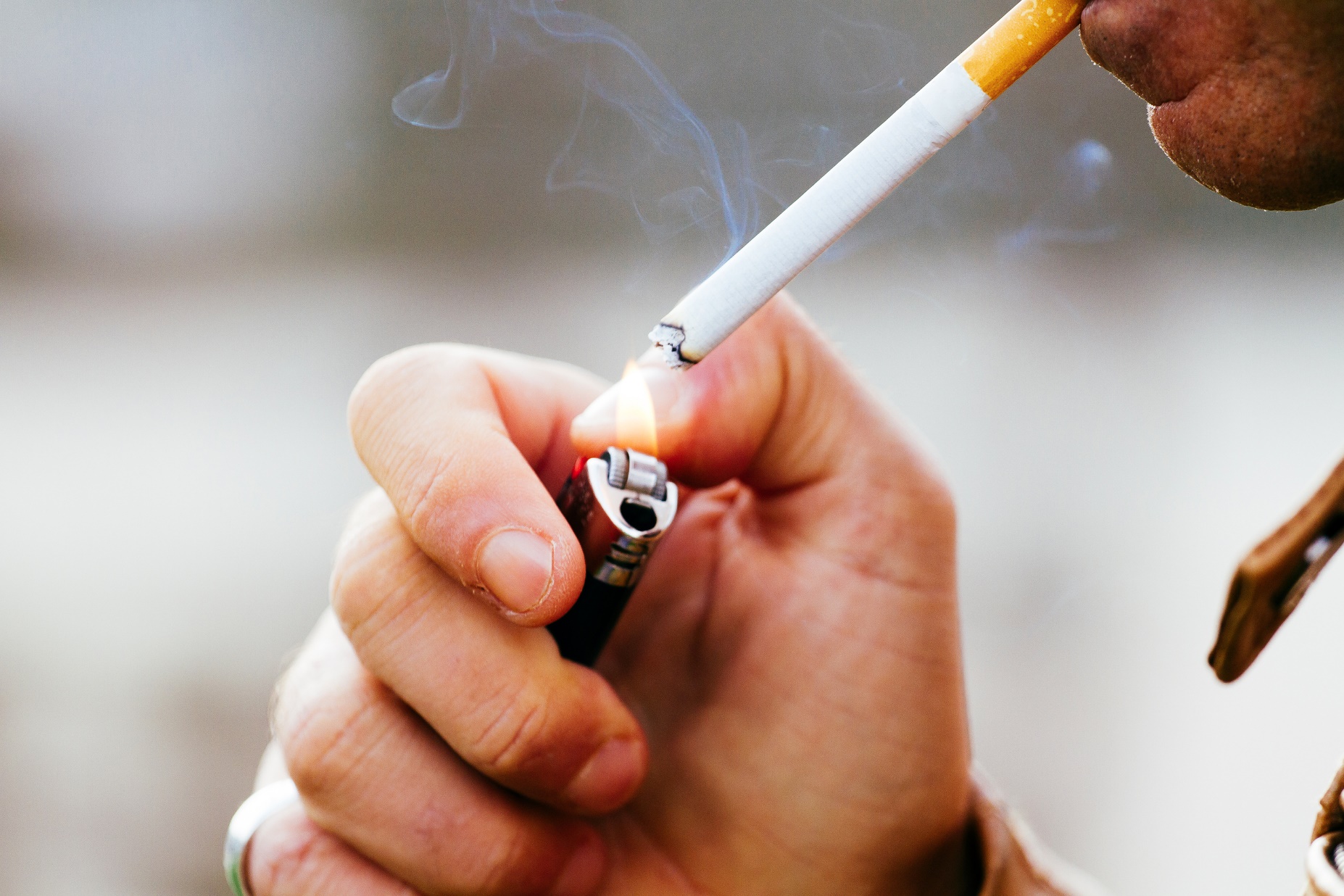 ILLICIT MONITOR
Period Ending May 27, 2019
Date: June 21, 2019
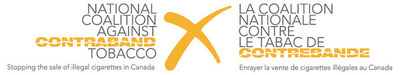 METHODOLOGY
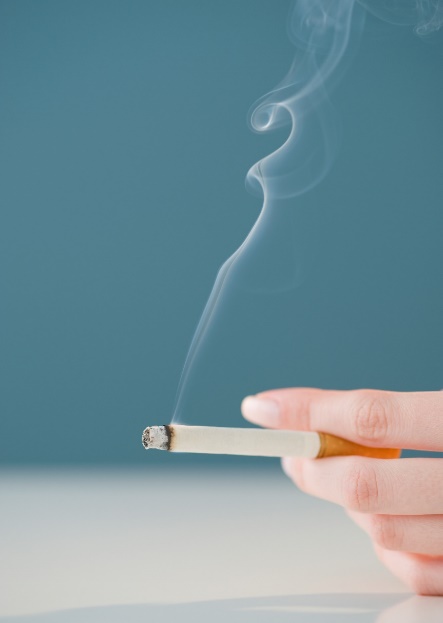 Continuous Online Tracking study
What?
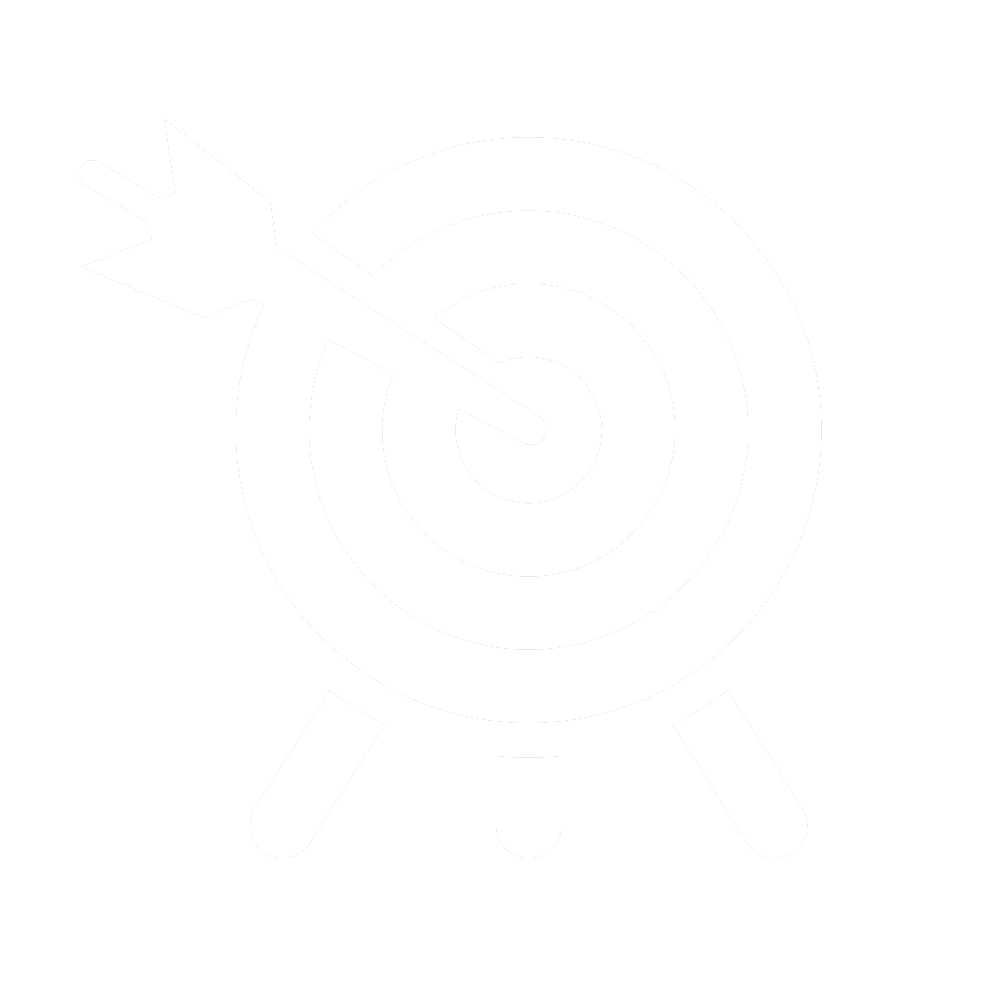 Adult smokers 
(At least 19 years and 7 months old)
Who?
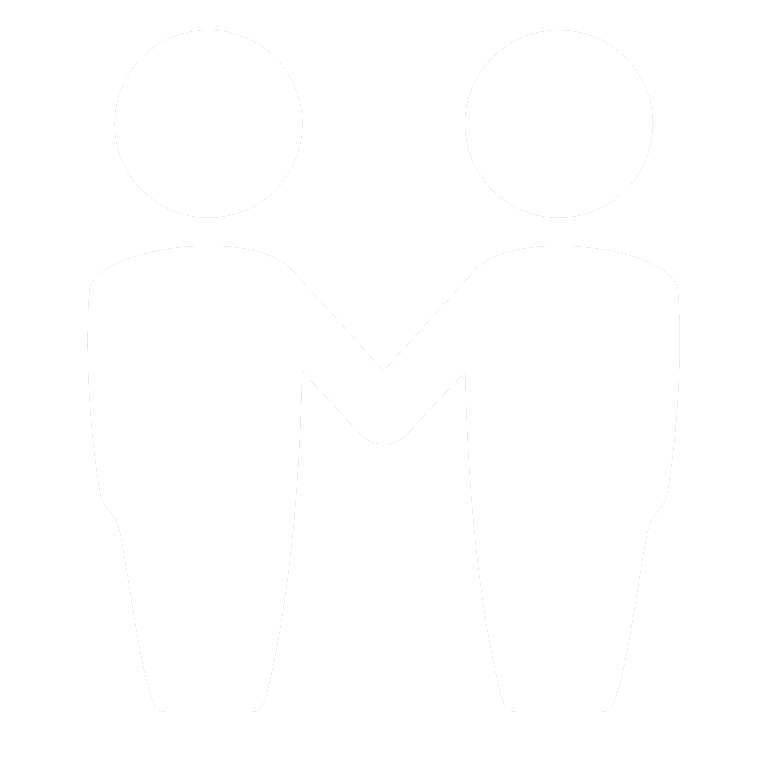 Current reporting period =  June 2018 – May 2019 
(period ending May 27, 2019)
When?
Where?
Ontario (sample size = ~ 500 per month)
Note:  Generally, people tend to under-report socially undesirable beliefs, but may also over-report behaviours that are socially desirable.  When thinking about the validity of the online methodology in capturing illicit tobacco usage, the online methodology actually provides a certain anonymity to the respondents that favours more truthful reporting relative to an interviewer administered phone survey.
ONTARIO ILLICIT SUMMARY (Past 12 Weeks):(P7D Share: 38%, TVU: 26%)
Overall in Ontario we are seeing a strong illicit performance in the most recent 12 weeks, driven by a seasonal upswing that we typically see in Q2
GTA illicit is back up close to 2017 levels after having dropped down in 2018.
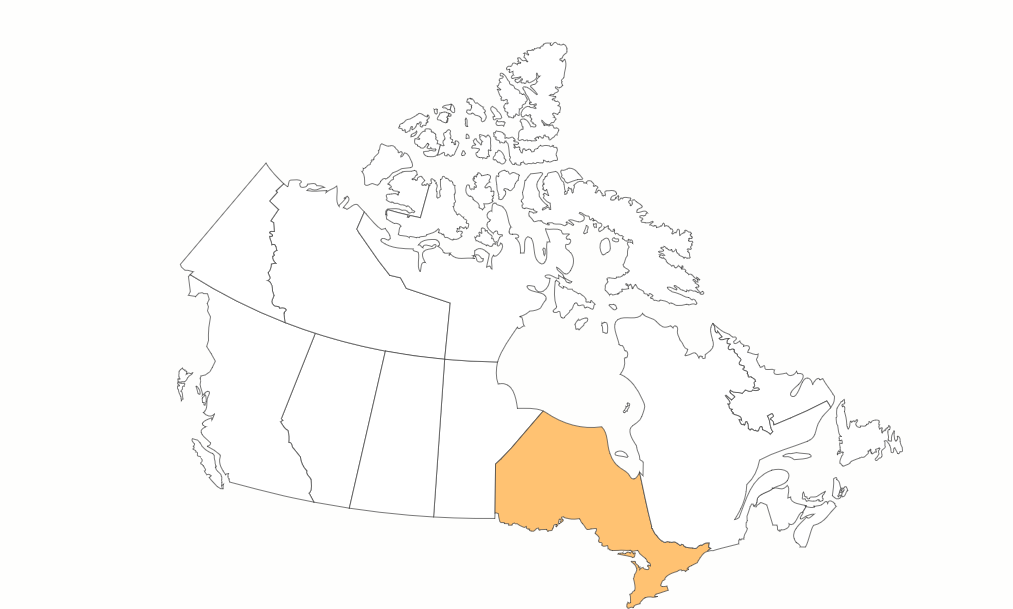 ONTARIO
ILLICIT – ONTARIO – QUARTERLY
Strong illicit performance in most recent 12 weeks driven by seasonal upswing that we typically see in Q2.
ONTARIO – QUARTERLY
Illicit pricing remaining stable.
ILLICIT ATTITUDES - ONTARIO
No significant changes in perceptions.
ROO
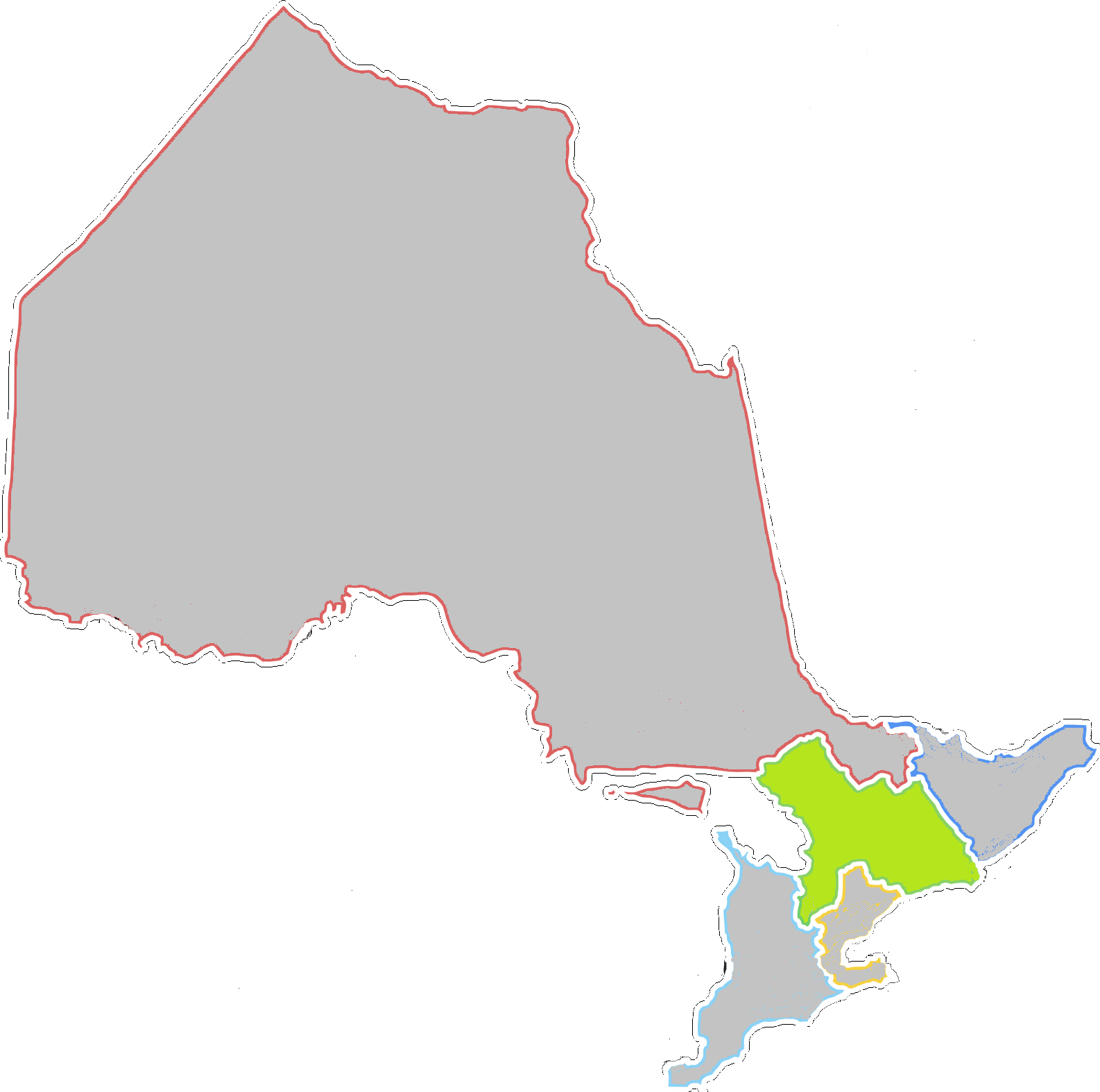 ILLICIT – ROO – QUARTERLY
ROO= Rest of Ontario (Ontario excluding GTA)
ROO helping drive upswing in P7D purchases.
.
ROO – QUARTERLY
ROO= Rest of Ontario (Ontario excluding GTA)
Prices stable.
GTA
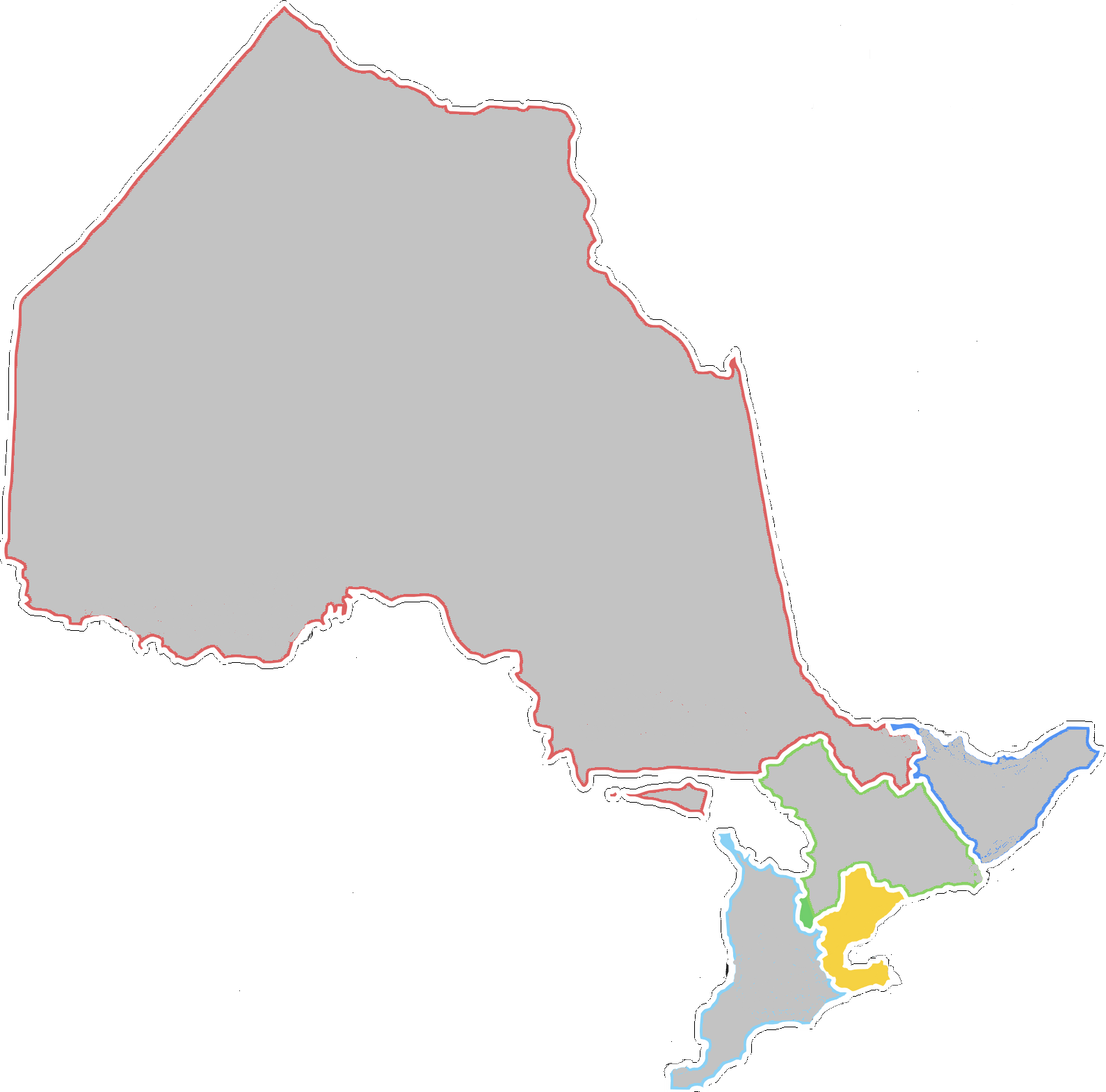 GTA – QUARTERLY
GTA – There is an upswing in GTA illicit purchases, but it is not being driven by reservation purchases which used to play a big factor in Illicit sales in GTA.
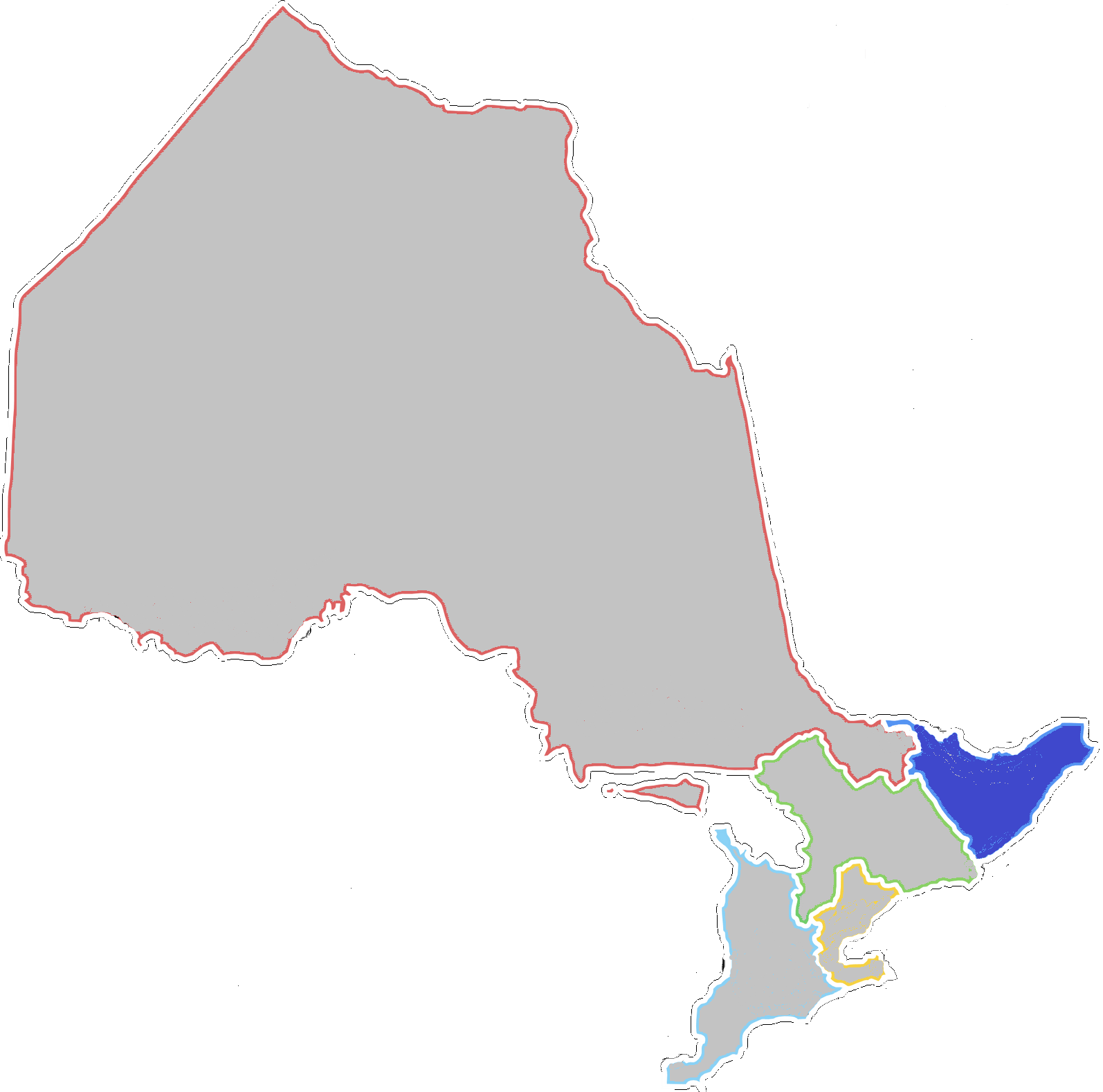 OTTAWA / Eastern Ontario
OTTAWA / EASTERN ONTARIO – QUARTERLY
Ottawa – Down slightly from the numbers we saw in Q1
Southern Ontario
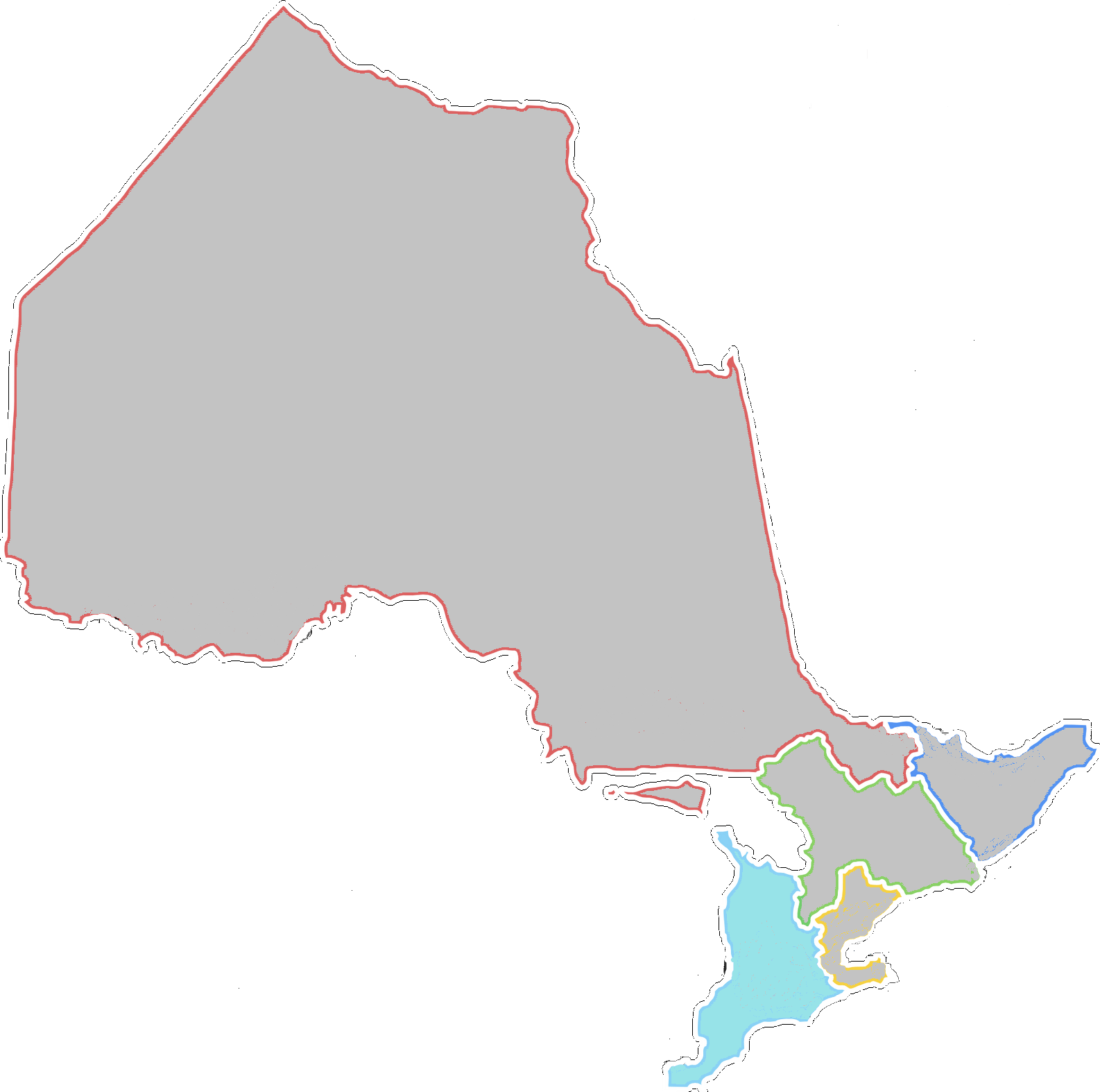 SOUTHERN ONTARIO – QUARTERLY
Southern Ontario P7D share number is showing increases.
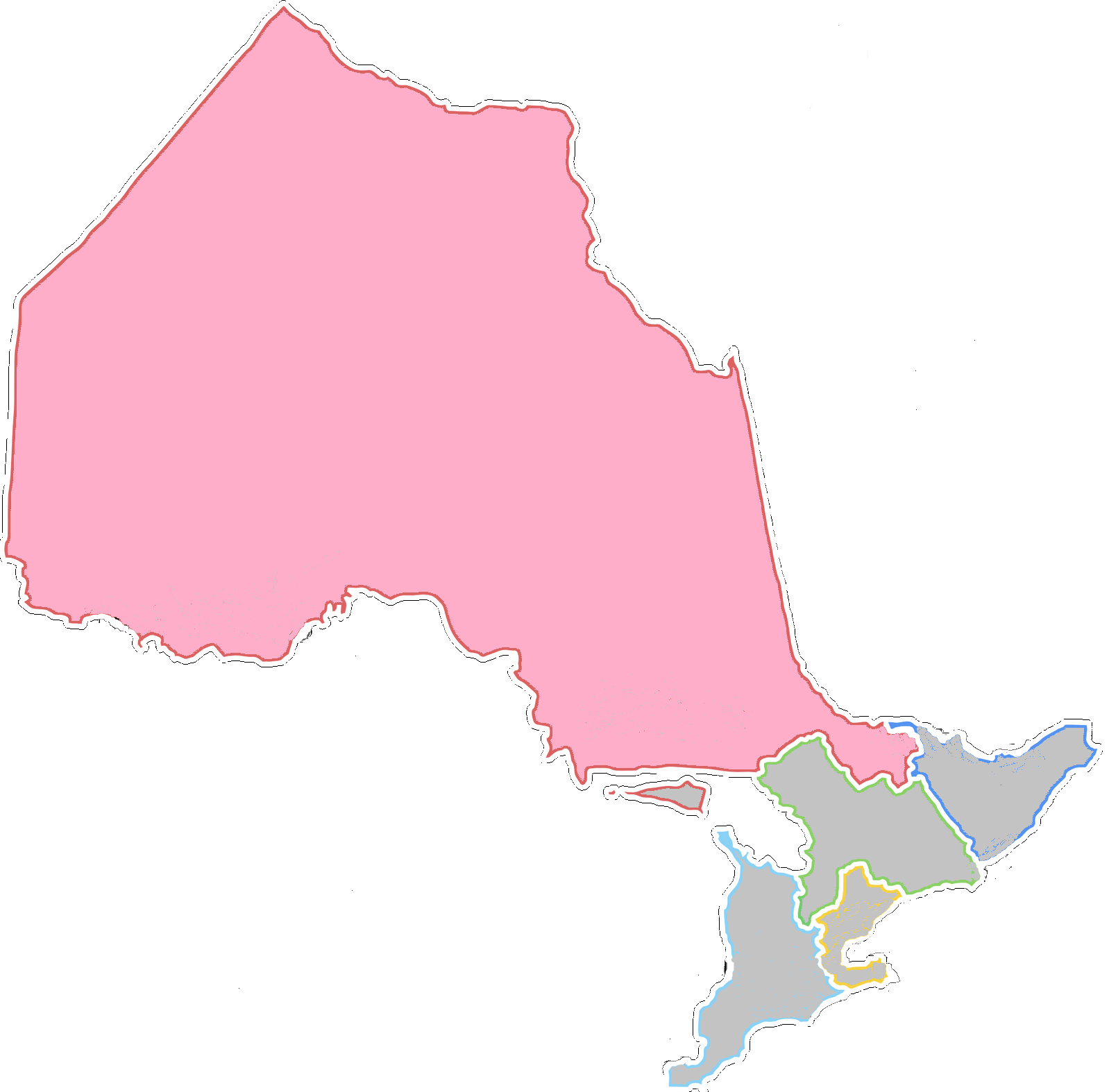 northern Ontario
NORTHERN ONTARIO – QUARTERLY
Northern Ontario – An increase in reservation purchases is driving a higher number.
ILLICIT ATTITUDES - ONTARIO
ILLICIT ATTITUDES – ONTARIO SUB REGIONS YTD 2019
Although GTA has been showing recent illicit growth it still lags behind the other regions of Ontario in both performance and perceptions.
ILLICIT ATTITUDES – ONTARIO (YTD 2019, 2018 & 2017)
Little change in attitudes towards illicit compared to previous years.